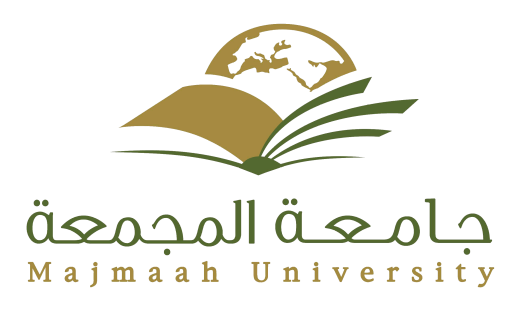 كـليـة المجتمـع 


مركز التوجيه والإرشاد الأكاديمي
أ - مقدمة
في بادرة هي الأولى من نوعها على مستوى جامعة المجمعة، وحرصاً على توفير الدعم اللازم للطالب أثناء مسيرته العلمية من أجل استكمال متطلبات التخرج أثناء المدة الزمنية المتاحة في ضوء التربية الحديثة والدور الذي تضطلع به الجامعات، والمرحلة التاريخية التي يمر بها الإنسان في عصرنا في ظل المتغيرات الهائلة في مجال الهندسة البشرية، بادرت كلية المجتمع بالجامعة في  9 /3 /1433 وتحت شعار ( واجبنا: مساعدتكم عند اللجوء إلينا ....ومساعدتكم عندما نستشعر حاجتكم إلينا) بإنشاء " مكتب الإرشاد والتوجيه الأكاديمي"
أ – مقدمة (تكملة)
كأحد أهم وسائل مساعدة الطالب للإندماج في البيئة الأكاديمية وتحقيق أعلى معدلات النجاح، وأن يلعب دوره الهام في تطوير بناء الثقة الذاتية المستقلة لدى الطالب، والعمل على خلق الطلب على الإرشاد الأكاديمي وفقاً لأهداف الكلية وتمشياً مع متطلبات معايير الجودة كخطوة في سبيل الاعتماد الأكاديمي.
ب - التعريف بمكتب التوجيه والإرشاد الأكاديمي.
وصف المكتب : 

 - إحدى الوحدات الإدارية التابعة للكلية.
 - يتبع تنظيميا مكتب وكيل الكلية للشؤون الطلابية بالكلية.
 - في حالة عدم وجود الوكالة المعنية فهو يتبع مكتب عميد الكلية.
 - يعنى بوضع الخطة اللازمة للتوجيه والإرشاد الأكاديمي على مستوى الكلية ومتابعة تنفيذها .
 - ترسيخ ثقافة الإرشاد الأكاديمي وخلق الطلب عليه ونشرها في مجتمع الكلية.
الرؤية

كلية بدون تعثر طلابي ذات طالب جامعي متفوق أكاديمي وعملي، متميز أخلاقياً، مستقر نفسياً، وراضٍ اجتماعياً.

الرسالة

تزويد الطلاب بالمهارات الأكاديمية المتنوعة ومناقشة طموحاتهم العلمية التي تعمل على زيادة وعيهم بمسئولياتهم الأكاديمية وتشجيعهم علي بذل مزيد من الجهد في حل المشكلات الأكاديمية والشخصية التي تعوق قدرتهم  علي التحصيل العلمي والتفاعل مع متطلبات الحياة الجامعية.
الأهداف


إرشاد الطالب وتوجيهه خلال مسيرته الدراسية الجامعية بالصورة المناسبة حسب الخطة الأكاديمية الموضوعة للحصول علي الدرجة العلمية بنجاح.

معاونه الطالب علي تذليل العقبات التي تصادفه في دراسته.

تقديم النصح والمشورة للطالب في كافة الأمور التي تؤثر في مسار تعليمه.
المهام


لكي يحقق المكتب أهدافه التي أنشئ من أجلها فقد حدد في قرار الإنشاء عدد من المهام التي تكفل تحقيقها ومنها:

1 – القيام بعمل اللوحات الإرشادية للطلاب بأهمية وأهداف الإرشاد الأكاديمي.

2 – استقبال الطلبة الجدد والرد على استفساراتهم وتساؤلاتهم.

3 – القيام بعمل لقاءات بالطلاب بعد بداية كل فصل دراسي للتبصير بأهمية وأهداف الإرشاد الأكاديمي.

4 – متابعة عملية وآلية توزيع الطلبة الجدد على المرشدين الأكاديميين من قبل مشرفي التخصصات.

5 - الإشراف والمتابعة على تطبيق إجراءات وتعليمات الإرشاد الأكاديمي، ومساعدة المرشدين بما يضمن إدراك أهمية عملية الإرشاد ودورها في توفير المناخ الأكاديمي الجامعي.
المهام (تكملة)

   6- دراسة ومتابعة حالات التأخر الدراسي للطلاب الحاصلين على إنذارات أكاديمية .

   7– دراسة ومتابعة الحالات التي تحال للمكتب من أعضاء هيئة التدريس بالكلية. 

   8– تقديم العون والمساعدة للطلاب المتوجهين إلى المكتب مباشرة ثم بعد ذلك يتم توجيه الطالب إلى المرشد الأكاديمي الخاص بالطالب.

   9– متابعة الحالات التي تم تحويلها إلى المرشد الأكاديمي المختص.

   10– تحويل الطلاب المفصولين أكاديميا والمحول أسمائهم من     الجامعة إلى المكتب لأخذ الرأي الاستشاري الخاص بهم قبل البت النهائي في أمرهم في مجلس الكلية. 

   11- توفير الخدمات الإشرافية للطالب والإجابة على تساؤلاته.

   12- تحويل الأمور التي لا يمكن البت فيها إلى مجلس الكلية وسعادة عميد الكلية .
تشكيل هيئة المكتب

تم تكوين هيئة المكتب بحيث تشتمل على جميع التخصصات بالكلية ويتميز أعضائها بالخبرة الأكاديمية والحياتية الطويلة، حيث تكونت من:
جـ - أنواع الإرشاد الأكاديمي المستهدفة.
بالرغم من أن مسمى المكتب يحمل فقط الإرشاد الأكاديمي إلا أن المستهدف منه طبقاً للرؤية والرسالة والأهداف هو التوجيه والإرشاد الجامعي بمعناه الواسع والذي يضمن للطالب  الاستقرار والتقدم في جميع جوانب حياته ويشمل:

- الإرشاد الأكاديمي.
- الإرشاد النفسي.
- الإرشاد الاجتماعي.
-الإرشاد التربوي.
- الإرشاد الوظيفي.
د – الدليل التعريفي للتوجيه والإرشاد الأكاديمي
قام المكتب بإعداد دليل تعريفي  للإرشاد الأكاديمي لتعريف وإيصال مفهوم وفلسفة وأهمية الدور الذي يمكن أن يقوم به الإرشاد الأكاديمي في حياة الطالب الجامعي في حالة توفيره وتقديمه بالصورة المناسبة وقد احتوى هذا الدليل على:

- رؤية ورسالة وأهداف مكتب الإرشاد والتوجيه ومهامه.
- مفهوم الإرشاد الأكاديمي.
- فلسفة الإرشاد الأكاديمي.
- محاور الإرشاد الأكاديمي.
- برامج الإرشاد الأكاديمي.
 - مهارات الإرشاد الأكاديمي
د – الدليل التعريفي للتوجيه والإرشاد الأكاديمي(تكملة)
- مهام المرشد الأكاديمي.
- المهام المطلوبة للإرشاد الناجح.
- المسؤولية القانونية للمرشد الأكاديمي.-
- بنود اللوائح الخاصة بالطالب وبرنامجه الأكاديمي